以適當科技與風險評估
  的角度來看太陽能系統
班級:自控三甲學號:49912019姓名:張峻誠老師:林聰益
目  錄
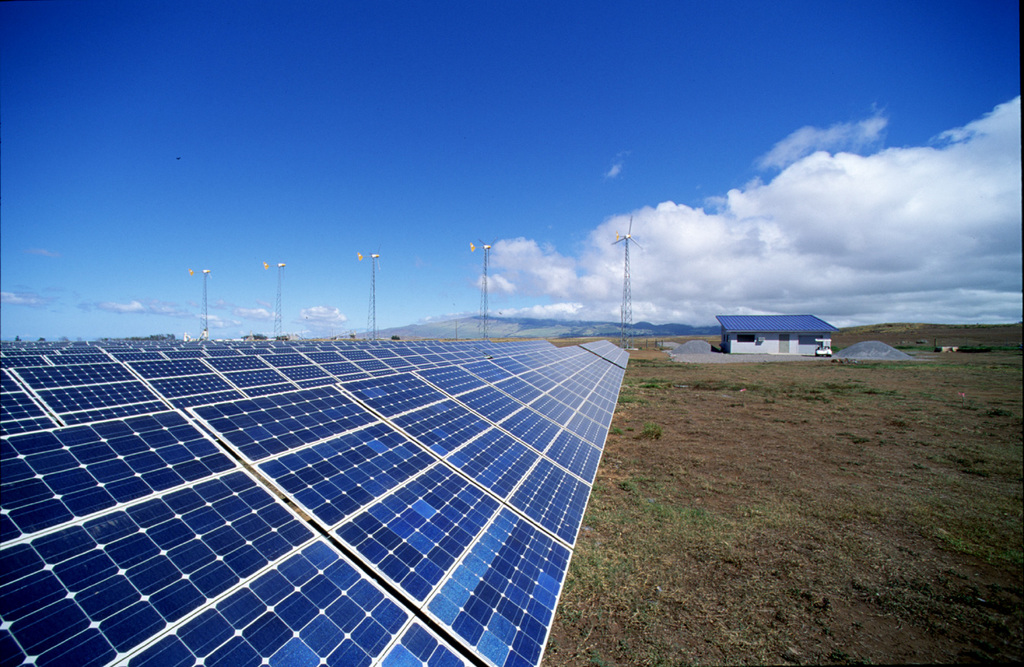 何謂太陽能
何謂適當科技
優點vs缺點
結論
來源及出處
何謂太陽能
太陽能一般是指太陽光的輻射能量，在現代一般用作發電。
    太陽能技術分為有源(主動式)及無源(被動式)兩種，有源的例子有太陽能光電及光熱轉換，使用電力或機械設備作太陽能收集，而這些設備是依靠外部能源運作的，因此稱為有源。無源的例子有在建築物引入太陽光作照明等，當中是利用建築物的設計、選擇所使用物料等達至利用太陽能的目的，由於當中的運作無需由外部提供能源，因此稱為無源。
何謂適當科技
實用性
方便性
經濟性
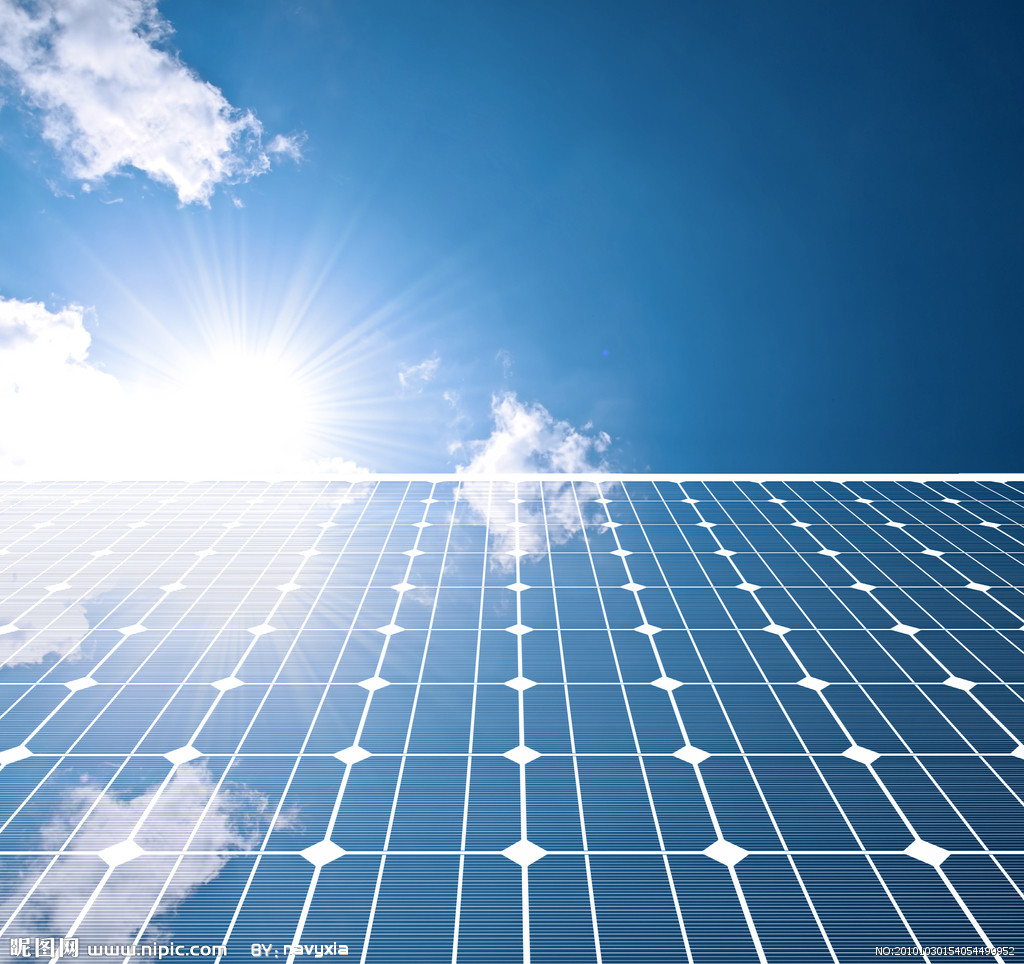 實用性:例如工程計算機上常見太陽能板供電，義大利Ermenegildo Zegna所推出的太陽能夾克能提供3C產品隨身充電。
方便性:在現今社會中，太陽能的產品已算是普遍，所以大家很方便取得。
經濟性:由於現在的太陽能板的成本尚未很低，但這一定是未來的趨勢，想必以後價錢會平易近人。
優點vs缺點
優點: 1.最主要他不會汙染地球
             2.屬於自然資源,不用錢
             3.讓某些家電,使用此能源運轉
          
缺點: 1.下雨天或陰天對於此裝置的效           
                 益不大,可以說無效果產生
             2.裝置的製造成本昂貴
             3.廢棄時就是種垃圾,需多加回收
結論
我認為台灣是很合適發展太陽能產業，因為台灣是長時間會被太陽照射，而且台灣四季皆有太陽，不像某些國家是只有夏冬2季，雖然目前設置太陽能板的組群不多，由於現金成本太高，導致不普遍，但這個裝置是可以讓你使用二、 三十年，這樣換算之後，電費肯定省了一大筆，想必這是未來的趨勢，謝謝各位聆聽。
來源及出處
維基百科
太陽能源書籍
http://www.nipic.com/show/2/20/3857162kdb56b66e.html
http://ms1.fhsh.tp.edu.tw/~stone/book/317/ch2.htm